Technical review meeting on World Programme for the Census of Agriculture 2020 
Volume 2 – Operational guidelines on implementing census of agriculture Rome, Italy
30-31 January 2017
CHAPTER 17
Organization of field work
Item 4
Neli Georgieva
Statistician 
FAO Statistics Division (ESS)
1
CONTENT
Listing operation
Pre-test
Pilot census
Organization of census enumeration
Monitoring and control of questionnaires’ flow
Census field staff
General suggestions for preparing the face-to-face interview 
Field enumeration kit and tools for face-to-face data collection
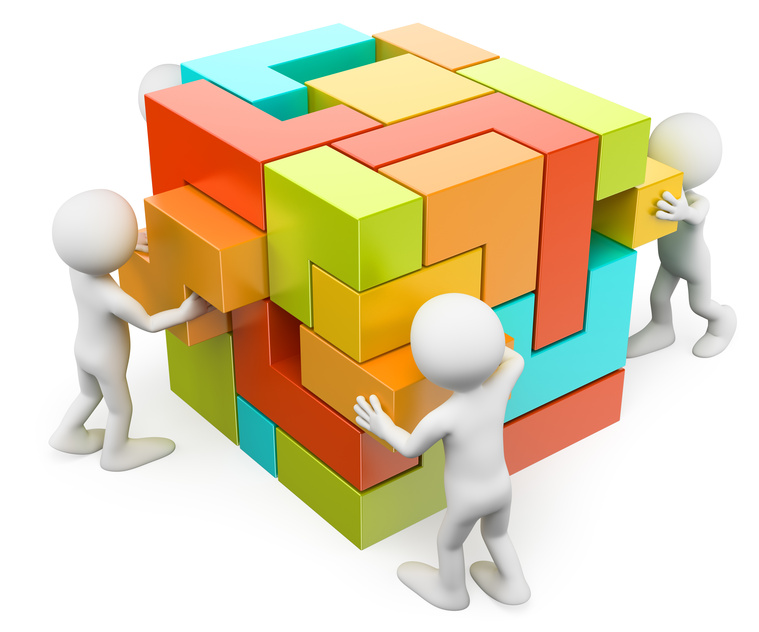 2
Listing operation
Objective: to identify the census target population
 There are several methods for the listing operation, depending on the socio-economic peculiarities of the country. Practically, in all cases, a list of the agricultural holdings for each enumeration area will have to be prepared, often using EA maps of the most recent population and housing census.
 Examples of listing operations: 

Examine the lists prepared for each village, or other local administrative unit on the spot together with local leaders, important agricultural holders, member of the local administration, etc., without visiting every household. 

Usually used in countries with compact agglomerations  of houses and agricultural land surrounding the agglomeration, when preliminary lists of holdings are available. The listing is done usually several months before the start of the census data collection. 
Significant budget resources are needed, should be planned in advance.
3
Listing operation – cont’d
Listing operation based on visits to each household in the EA - listing questionnaire with several questions allowing to determine whether the household belongs to the census target population or not. Several cases: 

Listing phase combined with the census data collection: 
Suitable for countries without a possibility to establish preliminary list of holdings from other sources, poor road infrastructure or big distances between households, or remote areas. For census target population the main interview follows immediately.
Advantage : the frame for the census is completely updated. Limitation: field operation takes more time 
Separate listing phase and census data collection: 
Dwellings of agricultural holders that fulfil the criteria for agricultural holding are identified and marked. Later, the identified agricultural holdings are enumerated in the census data collection phase. 
Advantages: the listing operation can be finalized relatively quicker; the lists obtained before the enumeration help to better organize the field data collection.
Limitation: the quality of the frame depends on the time lag between the listing operation and the actual census data collection. 
Particularity: In some cases, land parcels are first identified (listing of agricultural parcels with their coordinates and information about the land operator). Afterwards in the census office, the holdings are re-composed 
Include the agricultural screening questions in the population census questionnaires
4
Pre-test surveys
Objective: to test different parts of the census methodology, mainly concepts and definitions, formulation of questions, evaluation of alternative methodologies and data collection methods.
Relatively small-scale exercises, tests part of the census instruments and not the entire organization, selection of respondents is not on a random basis
Can contain objective methods of  measurement (to find appropriate measurement techniques).
Useful for all modalities of census taking
Recommended before taking a decision on the method of data collection (CAPI, CATI, mail-out/mail-back, drop-off/mail-back (or pick-up) or CASI)
Should be organized well in advance

 The questionnaire pre-test:
Main purpose: to make sure that the questionnaire is functional, usable, accurate;
Evaluates the uniformity of the concepts and definitions used; 
Should be conducted ideally in different agricultural zones of the country;
Can be used for testing different alternative questionnaires
Usually performed by methodologists / statisticians in charge of questionnaire design;
5
Pilot census
Objective: to test the overall organization of the census, a “dry run” for the main census on a limited  scale.
Should be organised well in advance (at least 1 year), preferably in the same period as the real census, covering divergent situations in the country.
Should be large enough to provide adequate information for determining the resource requirements, data checks and monitoring of the field work, logistics, data transfer, mode of tabulation, timetable, various types of biases and errors, updated planning.
Excellent opportunity to provide on-the-job training to all supervisory staff
Help in determining whether necessary tabulations can be produced easily and adjust the tabulation plan if needed
Test the ICT infrastructure and make recommendations for some necessary adjustments

IMPORTANT: Report on the pilot census with lessons learnt, must be available well in advance of the start of the main census data collection. The suggestions should be examined,  evaluated and taken into account before finalizing the operation of the main census.
6
Census testing
Source: Adapted from the Handbook on the management of PHC rev 2 (UN)
7
Source: Adapted from the Handbook on the management of PHC rev 2 (UN)
Organization of census enumeration
This part refers to all census modalities the information is collected through  face-to-face interview from the respondents

Census office
a government department, holding the primary and chief responsibility for implementing the census

Provincial offices 
provide immediate supervision in each area, established at various levels, such as at provincial and district levels
coordinate the activities of the field and supervisory staff in the province or district
main tasks: 
Organization of training courses of small groups of enumerators and their supervisors
Supervision of field work and prompt resolution of mistakes
Ability to resolve problems and to motivate enumerators in problematic situations
Collection of completed questionnaires 
Review of completed  questionnaires and evaluation
Transfer of enumerators from areas where work has been completed to other areas
8
Monitoring and control of questionnaires’ flow
Rigorous procedure for registration of completed questionnaires should be established in provincial and central offices 
When PAPI is used, special control measures on questionnaires flows are needed :
Completed questionnaires returned by enumerators through supervisors to the designated processing center. Questionnaires should be grouped by geographical areas and properly filed
During the processing phase: questionnaires are removed from storage many times for manual editing, data entry and verification. Very rigid control over the flow of questionnaires is needed; periodic reviews in order to detect misplaced questionnaires are useful; 
An adequate physical storage space is also required
9
Census field staff
Play a critical role in the conduction of agricultural census and their duties should be strictly defined
It is advisable that the field staff, particularly the supervisors and enumerators, live in the places where they are working, they are familiar with local conditions, are able to communicate easily with holders
Usually, one supervisor effectively supervises 5 to 10 enumerators
Different ways of organization of field work:
 
the supervisor gives certain number of EAs to each enumerator -  practiced mainly in cases when enumerators with local knowledge are recruited, they can work alone in their  Eas

a small team of supervisor and enumerators is established - they work together on all EAs assigned to the supervisors; may be desirable in difficult areas with poor transport and communication facilities (example: Cote d’Ivoire). Advantage: a team can discuss the problems, difficulties and experiences. Very useful if there are a number of new and inexperienced enumerators
10
Census field staff – cont’d
Supervisory work 
Quality checks according to the quality assurance plan for the census on the work of enumerators, including: 

Observing interviews during enumeration - during the initial period of an enumerator's work, including identification of EAs 
Checking holdings enumerated (using face-to-face interview or by phone): a random sub-sample of Eas and holdings, involving an element of surprise. 
Checking coverage of the EA: by reconciling the forms in the enumeration record with the maps. When using CAPI, done by the software
Reviewing completed census forms to ensure their completeness, accuracy and consistency
Reviewing monitoring and evaluation data for the area under supervision, monitoring the progress of enumeration for the area under their supervision, notably: 
Percentage of agricultural holdings visited in an enumeration area
Time taken to complete each question/questionnaire 
Number of questionnaires completed per day
Percentage of units not interviewed (refusals, non-contact, etc.)
11
Census field staff – cont’d
Supervisory work – cont’d
Reporting abnormalities to the census office or taking predefined actions to remedy the situation. 
Directly involved in collecting the questionnaires from the enumerators and forwarding them to the census headquarters
Supervision considerably simplified when CAPI is used 

Enumeration work
Number of enumerators needed for the census operation  depends on several factors in the country:
volume of work and the length of the survey period, content of the questionnaire
intensity of agriculture, the number of crop seasons in the year 
the terrain to be covered 
compact or widely spread enumeration area
transport and communication arrangements.
Experience shows that at total for the census not more than 100 to 200 holdings should be assigned to an enumerator if no objective measurement is done, and only 20 to 50 if objective measurements are to be included. 
Local enumerators usually will be known by the people and can get maximum cooperation
If they are new to the area, they have to be introduced to village leaders and people by their supervisor or senior local administration or extension agents.
Helpers familiar with the people can be assigned to the enumerator, to guide him around the EA
12
General suggestions for preparing the face-to-face interview
The enumerators should plan their daily routine for interviewing
For new enumerators it is desirable to spell out possible problems and possible solutions
It is desirable to have advance information about the area of enumeration and the people to be interviewed
If the area involved is of one cultural group, it is often wise to interview the leaders first to enlist their cooperation and to have them recommend and introduce the enumerator to others in the group.  
The same principle is also applicable to organizations or institutions (e.g. a large cooperative) 
If possible, appointments should be made in advance
13
Field enumeration kit and tools for face-to-face data collection
The kit and tools needed for field data collection vary depending on the method of data collection, content of the questionnaire, countries’ conditions. Indicative list is given below.
14
FEEDBACK EXPECTED
Relevance of this section on organisation of field work?

Main elements missing? 

How can it be improved  to be useful for census planners?
15
THANK YOU
16